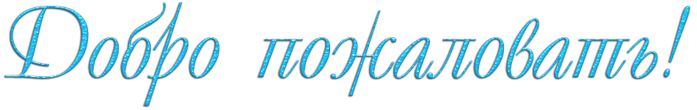 Дифференциация звуков в речи детей на логопедических занятиях
Учитель-логопед Столповская М.С. 
МБДОУ «Центр развития ребенка – детский сад № 103» г.Воронеж
Основные направления работы
Правильная речь имеет важное значение для развития ребенка. Дети, не умеющие различать и выделять звуки на слух, затрудняются в овладении грамотой.
         Значит, важнейшей предпосылкой успешного обучения грамоте является умение слышать отдельные звуки в слове, отделять от рядом стоящих, отличать один звук от другого по акустическим признакам и анализировать весь звуковой состав слова.
          Работать по дифференциации звуков следует в следующих направлениях: развивать слуховую дифференциацию, закреплять произносительную дифференциацию, формировать фонематический анализ и синтез.   
          Очень важно дифференцировать фонетически близкие звуки: твердые и мягкие, звонкие и глухие, свистящие и шипящие, аффрикаты и звуки, входящие в их состав. Дифференцировать звуки следует в следующей последовательности: Б - П, Д - Т, Г - К, З - С, Ж - Ш, С - Ш, З - Ж, Ц - С, Ч - Т, Ч - Щ.
Этапы работы по дифференциации звуков
Логопедическая работа по дифференциации смешиваемых звуков включает два этапа: 

        1) предварительный этап работы над каждым из смешиваемых звуков;
        2) этап слуховой и произносительной дифференциации смешиваемых звуков.
    На первом этапе последовательно уточняется произносительный и слуховой образ каждого из смешиваемых звуков.

        Работа проводится по следующему плану:

           1. Уточнение артикуляции звука с опорой на зрительное, слуховое, тактильное восприятие, кинестетические ощущения. Например, при уточнении правильной артикуляции звука с необходимо обратить внимание на его произнесение: губы растянуты как бы в улыбке, кончик языка находится за нижними зубами. С помощью тактильного ощущения уточняется, что при произнесении этого звука образуется узкая холодная струя воздуха, голосовые складки не дрожат. Сравнивается звучание звука со свистом ветра.

           2. Выделение звука на фоне слога. Дети учатся выделять звук из слога на слух и в произношении, различать слоги с заданным звуком и без него. Например, логопед называет слоги, включающие заданный звук и не имеющие его. Дети должны поднять кружок или букву, хлопнуть в ладоши, если в слоге слышится заданный звук.
Этапы работы по дифференциации звуков (1 этап)
3. Формирование умения определять наличие звука в слове. Логопед предлагает слова, включающие данный звук и не имеющие его.    Исключаются слова со звуками, сходными акустически и смешиваемыми в произношении. Изучаемый звук необходимо связать с соответствующей буквой. Впервые буква вводится только после узнавания звука в различном звуковом окружении. В этом случае буква связывается не только с изолированно произнесенным звуком, но и с фонемой, которая обобщает различные варианты данного звука, зависящей от положения его в слове. Таким образом, исключается механическая связь буквы и изолированно произнесенного звука, что может служить дополнительной трудностью при овладении слитным чтением слогов и слов, а также правильным воспроизведением структуры слова на письме.Для определения звука в слове можно предложить детям следующие задания: поднять букву на заданный звук; отобрать картинки, в названии которых имеется заданный звук; подобрать к заданной букве картинки, в названии которых имеется соответствующий звук; придумать слова на заданный звук.
          4. Определение места звука в слове: в начале, в середине, в конце слова, после какого звука, перед каким звуком.
          5. Выделение слова с данным звуком из предложения.

           По данному плану отрабатывается каждый из смешиваемых звуков.
Этапы работы по дифференциации звуков (2 этап)
На втором этапе проводится сопоставление конкретных смешиваемых звуков в произносительном и слуховом плане. Дифференциация звуков проводится в той же последовательности, что и работа по уточнению слуховой и произносительной характеристики каждого звука, но в силу того, что основная цель этого этапа — различение звуков, речевой материал должен включать слова со смешиваемыми звуками. 
           Используются задания с известными чистоговорками и поэтическими произведениями – диалогами и стихами, которые насыщены изучаемыми звуками, занимательны и доступны, и, кроме того, многообразны по интонационным характеристикам (вопросительным и восклицательным).
           Задания на составление чистоговорок и стихов способствуют развитию ритма, чувства созвучия, рифмы. Дети обычно с увлечением воспринимают просьбу логопеда сочинить или исправить чистоговорки или стихи, которые почему-то не получаются у персонажей сюжета. Сначала они подсказывают отдельные слова и рифмы, а затем – целые фразы.
Развитие фонематического анализа и синтеза
На этапе дифференциации звуков большое место отводится развитию фонематического анализа и синтеза. 
      Языковой анализ и синтез – это сложная мыслительная работа, которая ведётся на каждом занятии. 
      Задания вводятся в разные части занятия – там, где это вызовет наибольший интерес у детей.

           При формировании сложных форм фонематического анализа необходимо учитывать, что всякое умственное действие проходит определённые этапы формирования, основными из которых являются следующие: освоение действия с опорой на материализацию, в плане громкой речи, перенос его в умственный план (по П. Я. Гальперину)

           I этап – формирование фонематического анализа и синтеза с опорой на вспомогательные средства и действия. Первоначальная работа проводится с опорой на вспомогательные средства: графическую схему слова и фишки. По мере выделения звуков ребёнок заполняет схему фишками. Действие, которое осуществляет ученик, представляет собой практическое действие по моделированию последовательности звуков в слове.

           II этап – формирование действия звукового анализа в речевом плане. Исключается опора на материализацию действия, формирование фонематического анализа переводится в речевой план., определяются первый, второй, третий и т. д. звуки в слове, уточняется их количество.

           III этап – формирование действия фонематического анализа в умственном плане. Дети определяют количество и последовательность звуков, не называя слова и непосредственно на слух не воспринимая его, т. е. на основе представлений
Последовательность дифференциации  звуков
Дифференциация звуков в изолированном звучании
Дифференциация звуков в прямых слогах

Дифференциация звуков в обратных слогах
                     
Дифференциация звуков в интервокальных слогах
                    
Дифференциация звуков в закрытых слогах
                     
Дифференциация звуков  в прямых слогах со                      стечением согласных
                    
Дифференциация звуков в обратных  слогах со    стечением согласных
 
Дифференциация звуков в словах, где звуки в начале слова
       
Дифференциация звуков в словах, где звуки в середине  слова
                     
Дифференциация звуков в словах, где звуки в конце  слова
                     
Дифференциация звуков в словах, где звуки в одном  слове
Дифференциация звуков в словосочетаниях
 
 Дифференциация звуков в предложениях из 3 слов

.Дифференциация звуков в предложениях из 4 слов
 
Дифференциация звуков в предложениях из 5 слов
                    
 Дифференциация звуков в предложениях из 6 слов
. 
Дифференциация звуков в предложениях из 7 слов
                     
Дифференциация звуков в чистоговорках

Дифференциация звуков во фразах
                     
 Дифференциация звуков в пословицах и поговорках
                    
Дифференциация звуков в стихах
 
Дифференциация звуков в текстах
 
Дифференциация звуков в скороговорках
Итог работы
Для профилактики дислексии и дисграфии каждый из звуков в процессе работы соотносится с определённой буквой.
        Кроме этого, каждая буква принимает какой-то конкретный образ, чтобы у ребенка возникали не только слуховые, но и зрительные ассоциации.
        Таким образом, на каждом этапе коррекционной работы по формированию правильного звукопроизношения параллельно проводится работа по дифференциации звуков. Именно работа по дифференциации звуков речи способствует формированию у ребёнка умений и навыков безошибочного употребления ранее дефектных звуков в любых ситуациях речевого общения.
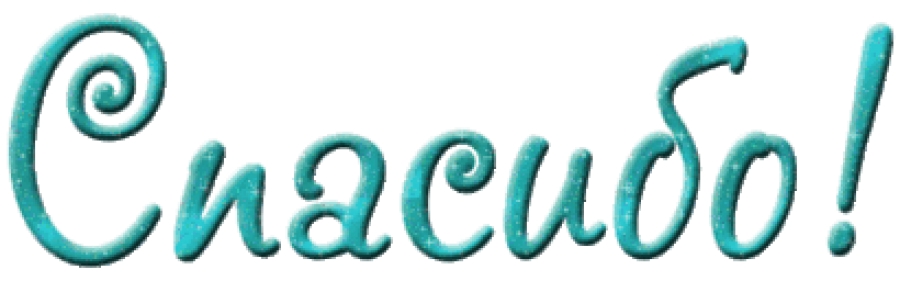